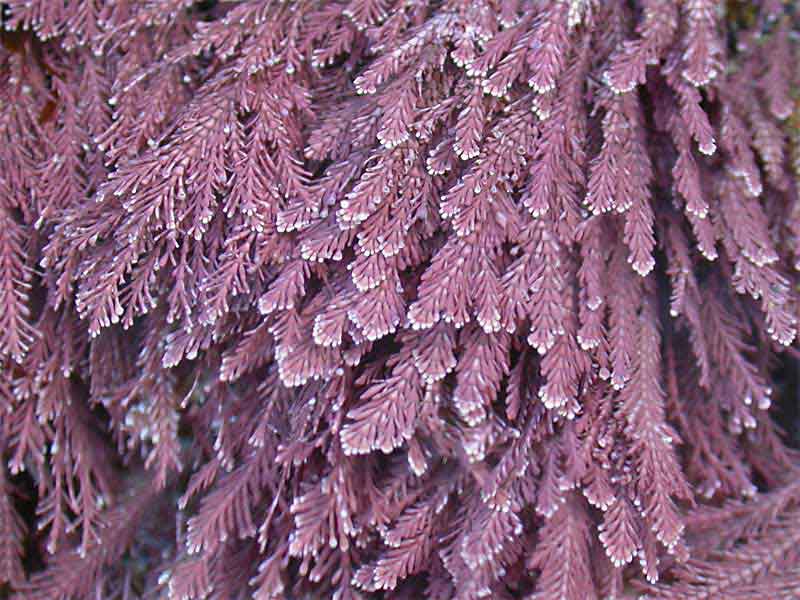 Червоні водорості (Багрянки)
Характерні риси червоних водоростей
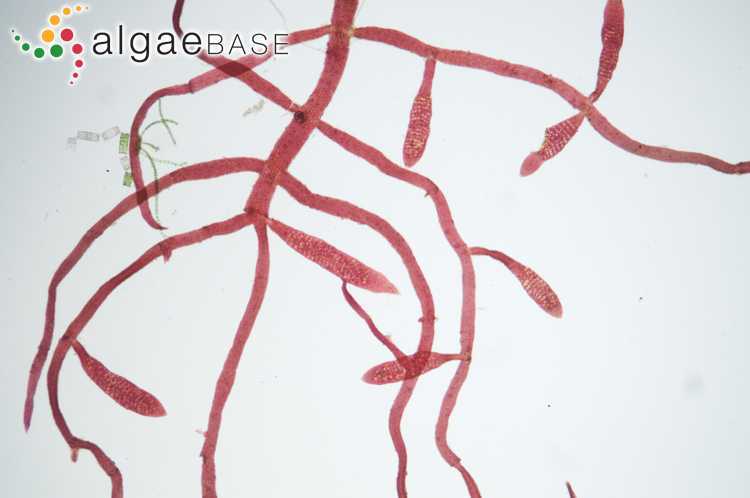 Гелідела
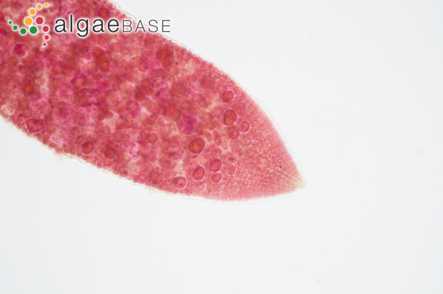 Переважно багатоклітинні
Характерні риси червоних водоростей
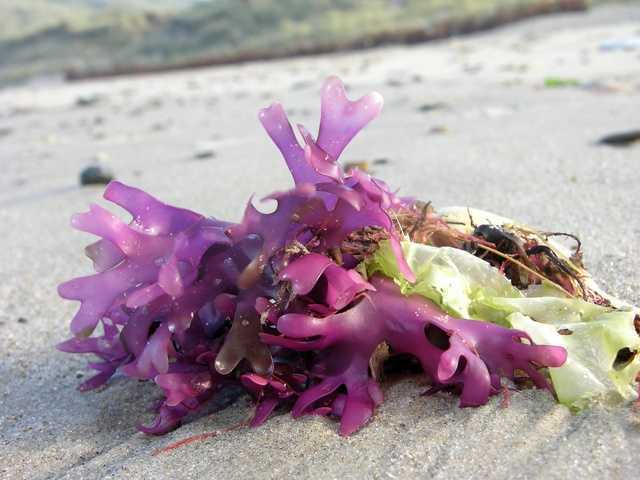 Хондрус
Талом має вигляд кущиків або пластинок
Характерні риси червоних водоростей
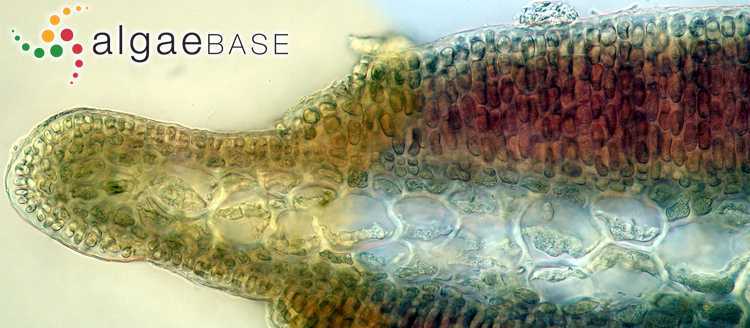 Клітинні покриви багатошарові, 
у складі є целюлоза, пектини і агар
Характерні риси червоних водоростей
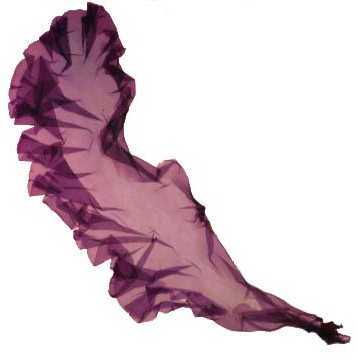 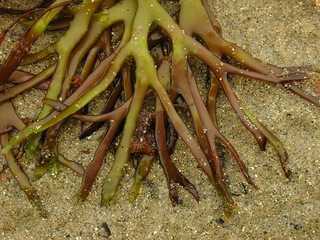 Хондрус і порфіра
Фікобіліни (червоні і сині пігменти) разом і з жовтими і зеленими 
зумовлюють різноманітне забарвлення
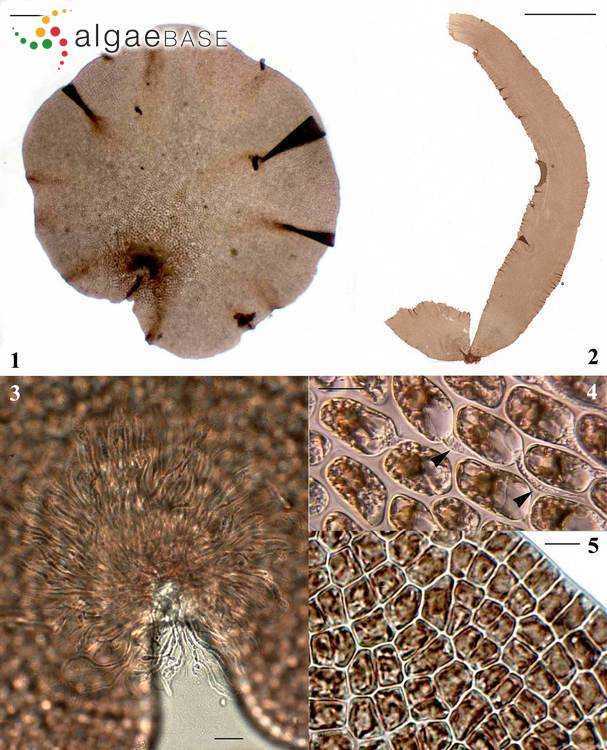 Характерні риси червоних водоростей
Порфіра
Клітини одно- і багатоядерні, хлоропластів багато
Характерні риси червоних водоростей
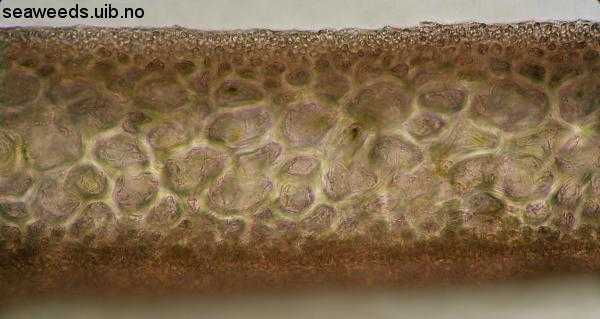 Хондрус
Запасна речовина – багрянковий крохмаль
Характерні риси червоних водоростей
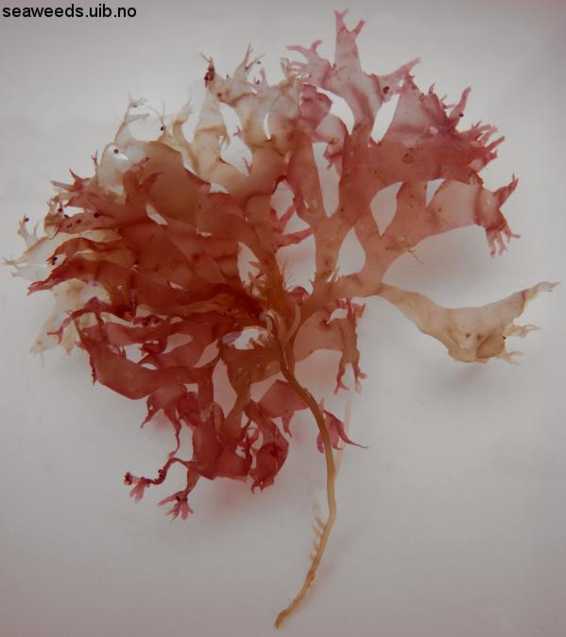 Вегетативне розмноження – частинами талому
Характерні риси червоних водоростей
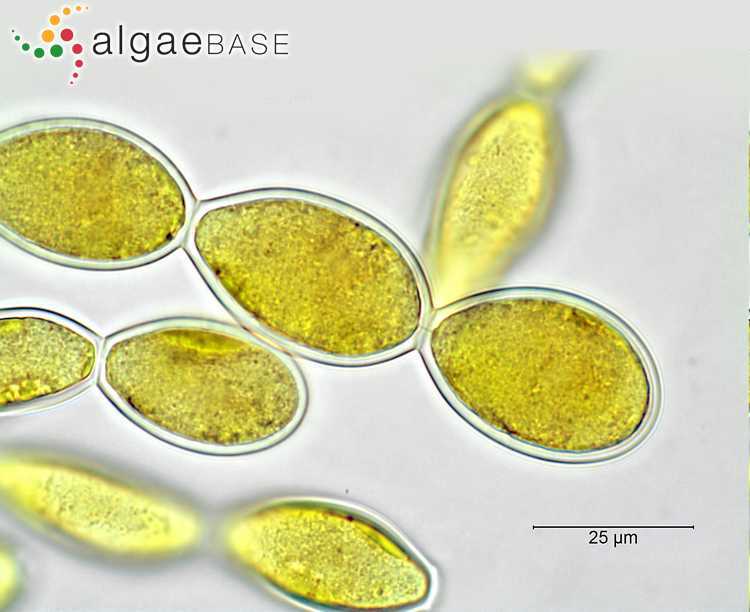 Лемана
Розмноження спорами без джгутиків (нестатеве)
Характерні риси червоних водоростей
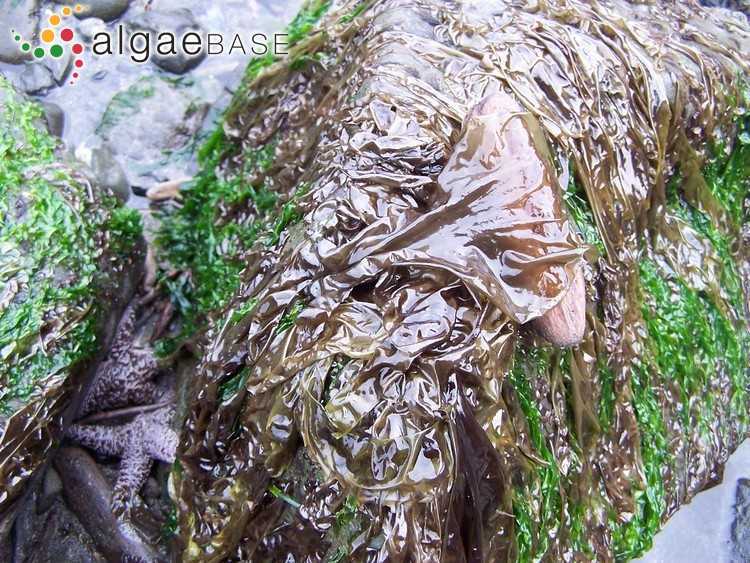 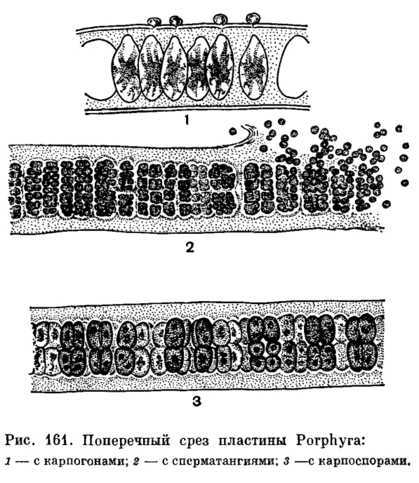 я
Утворення 
жіночих і чоловічих гамет 
у порфіри
Статеве розмноження. Гамети без джгутиків
Пристосування червоних водоростей
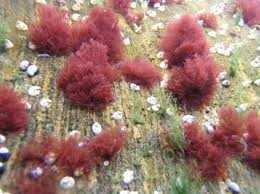 Філофора
Мешкають у морях, рідше – прісних водах
Пристосування червоних водоростей
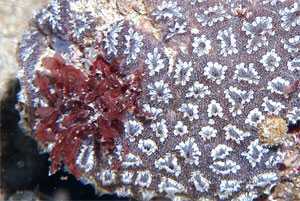 Філофора виросла 
на колонії тварин асцидій
Прикріплюються ризоїдами або підошвою
Пристосування червоних водоростей
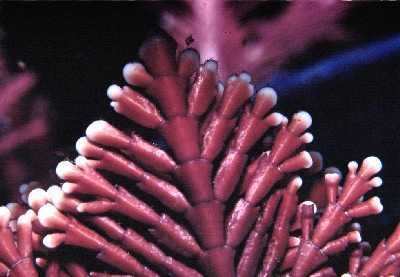 Кораліна
Фікобіліни ефективні на рекордній для рослин глибині – 300 м
Пристосування червоних водоростей
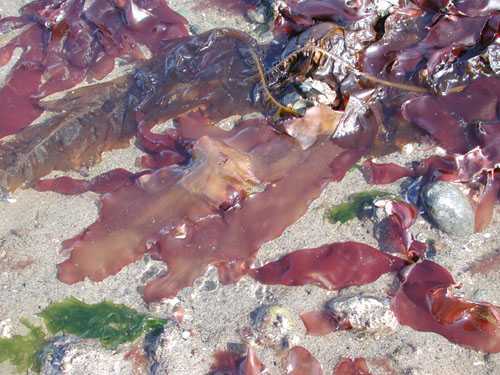 Пальмарія
Агар у клітинних оболонках робить рослини слизькими і гнучкими
Пристосування червоних водоростей
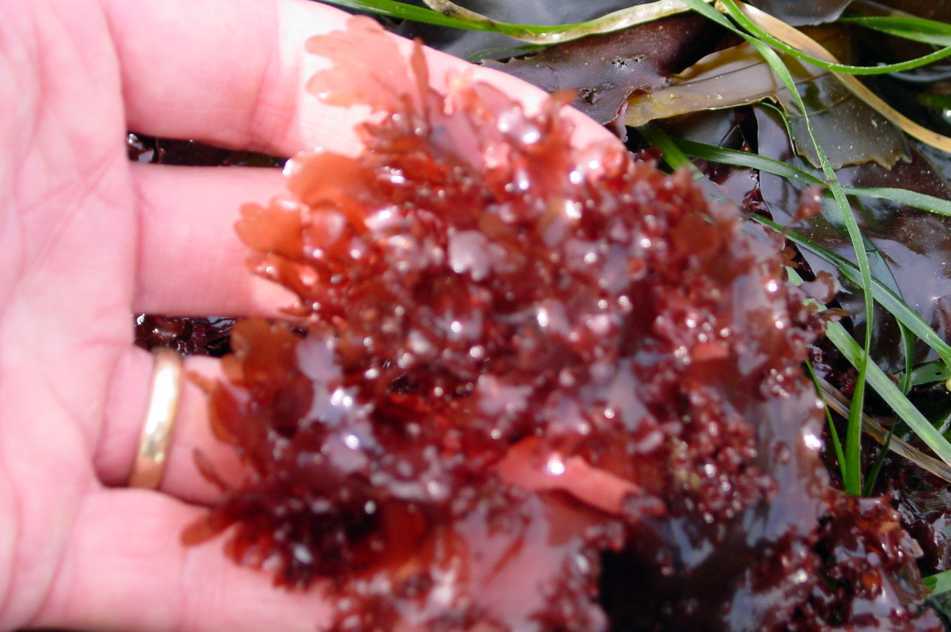 Платівки порфіри складаються з 1 – 2-х шарів клітин, є підошва
Пристосування червоних водоростей
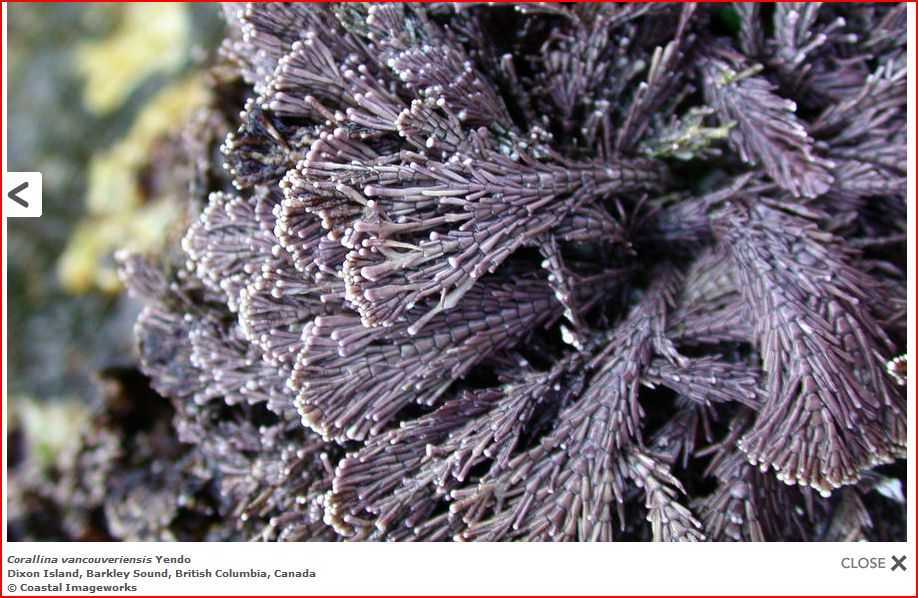 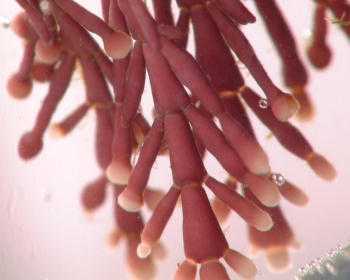 ком
Талом кораліни просочений вапняком
Пристосування червоних водоростей
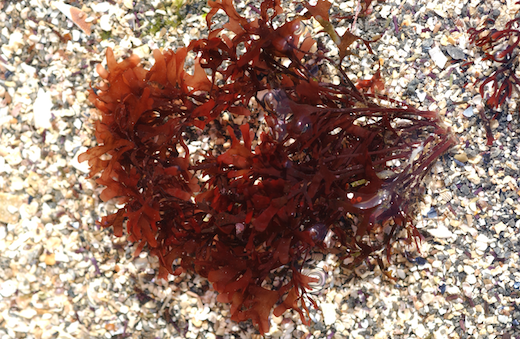 Філофора має кущисті таломи
Значення червоних водоростей
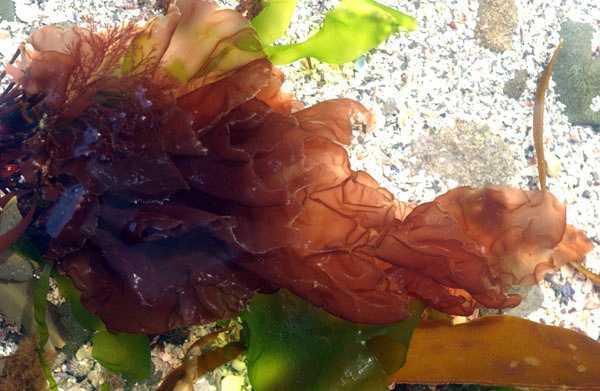 Багрянки є їжею для тварин, очищують воду, виробляють кисень
Значення червоних водоростей
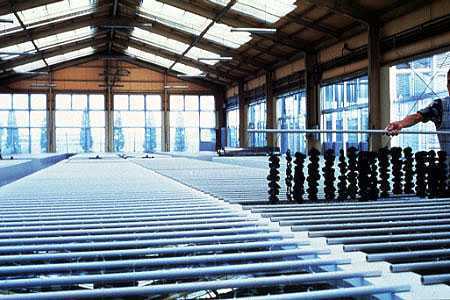 Вирощування порфіри (червоного морського салату) у закритих водоймах
Значення червоних водоростей
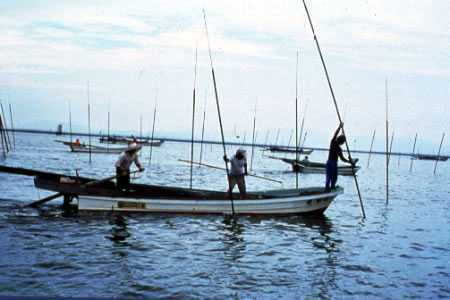 Вирощування порфіри на фермі
Значення червоних водоростей
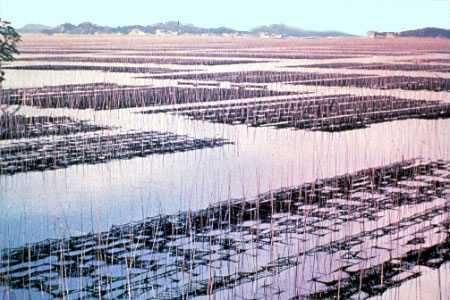 Ферма для вирощування водоростей
Значення червоних водоростей
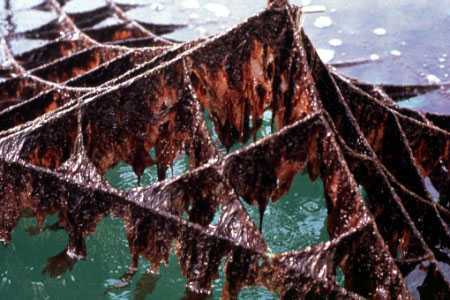 Порфіра виросла. Є багато видів порфіри різної форми
Значення червоних водоростей
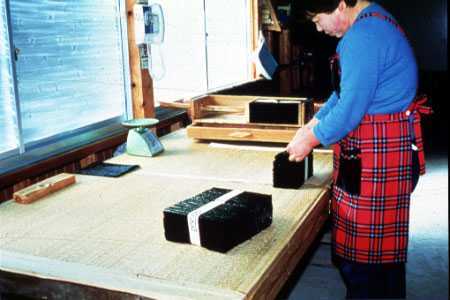 Готова до продажу сушена порфіра
Значення червоних водоростей
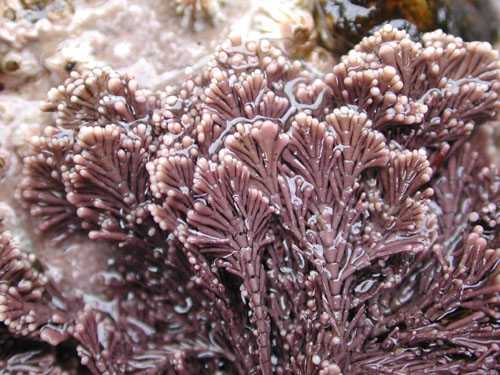 Із кораліни роблять ліки від печії
Значення червоних водоростей
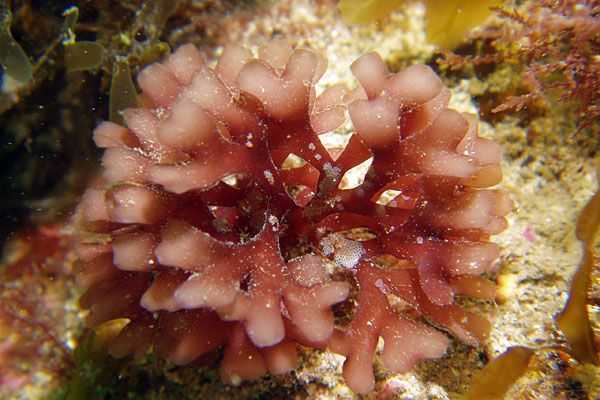 Із філофори добувають “чорноморський агар”
Значення червоних водоростей
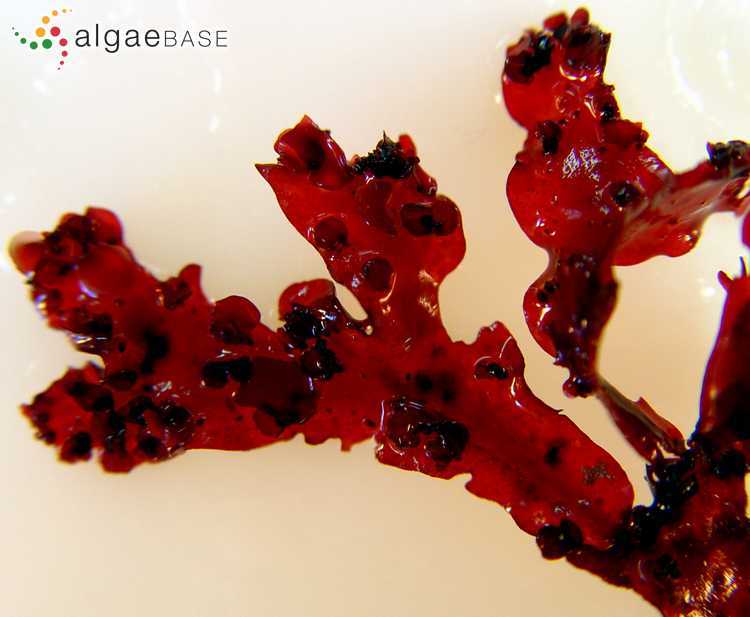 З філофори також видобувають йод
Значення червоних водоростей
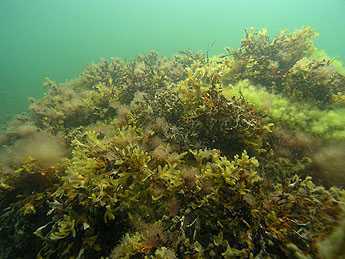 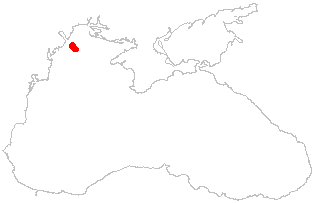 У зоні між Одесою і Очаковом філофора утворює суцільні зарості
Значення червоних водоростей
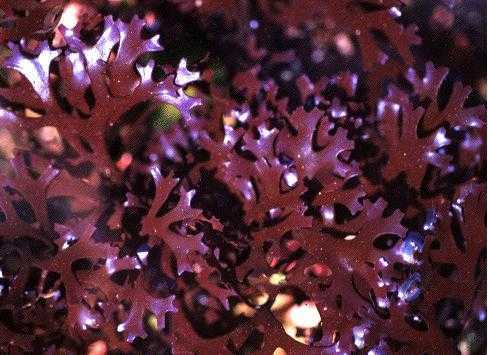 Хондрус у сухому вигляді вживають при хворобах дихальних шляхів
Значення червоних водоростей
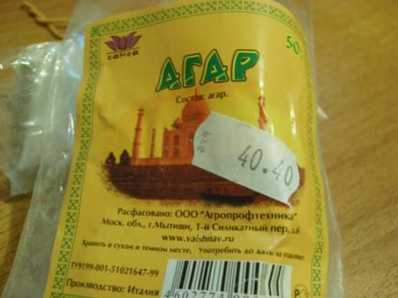 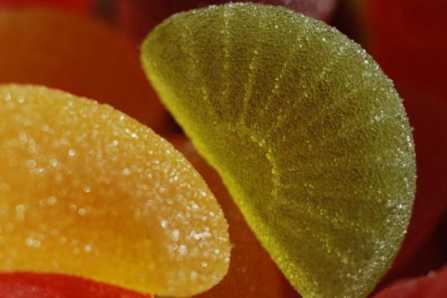 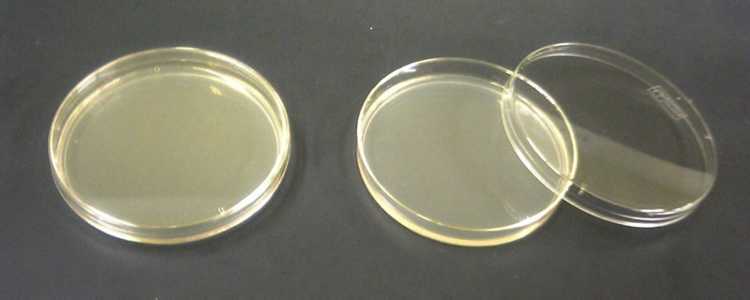 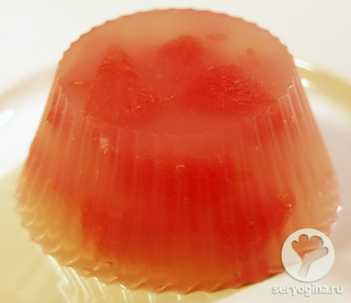 Агар використовують у мікробіології як поживне середовище 
і у харчовій промисловості
Значення червоних водоростей
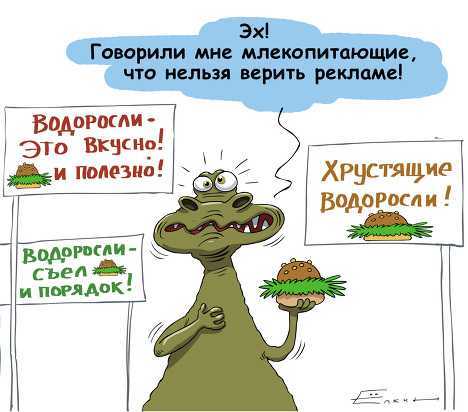 Можливо, 
динозаври вимерли 
від токсичних водоростей
Значення червоних водоростей
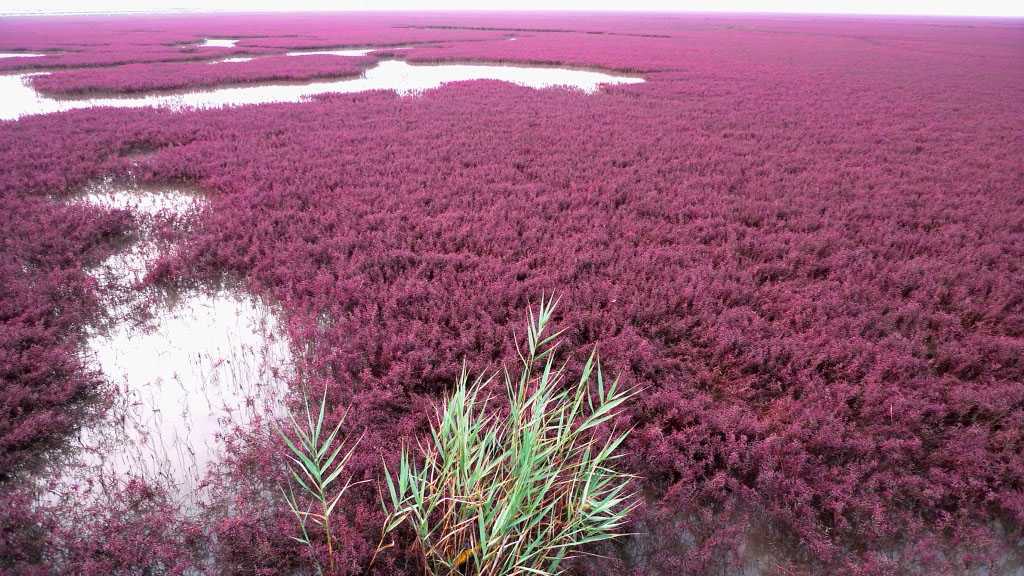 Червоний пляж в Китаї
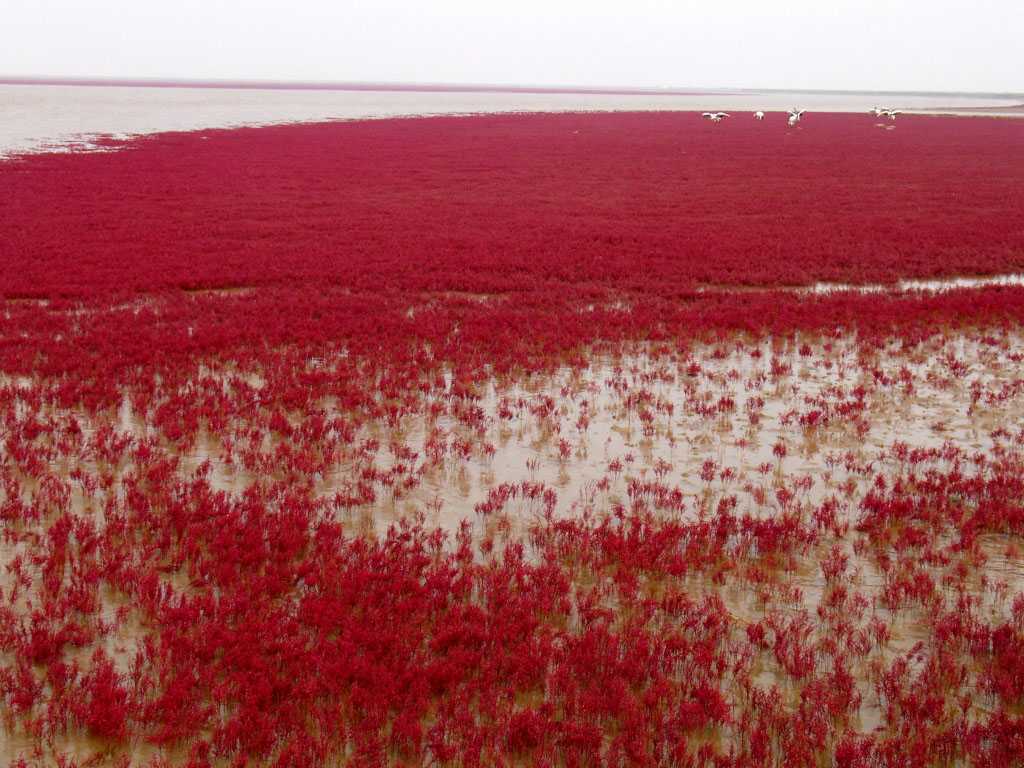